Performance Task #1
Interactive Student Template
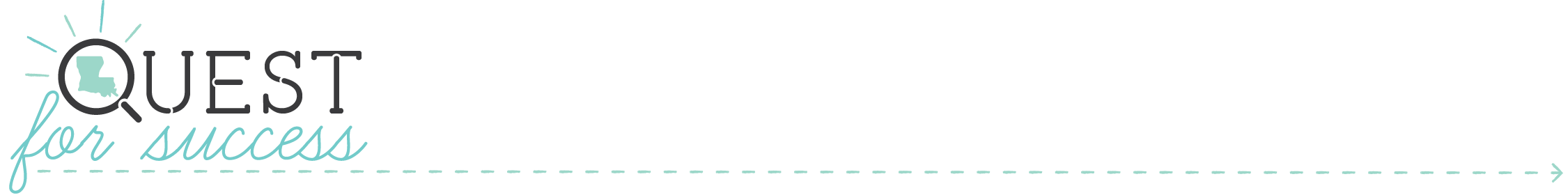 Planning
Your Professional Profile
Identify and list four to six of your best keywords.
Identify and list several of your important describing statements that resonate with your reader.
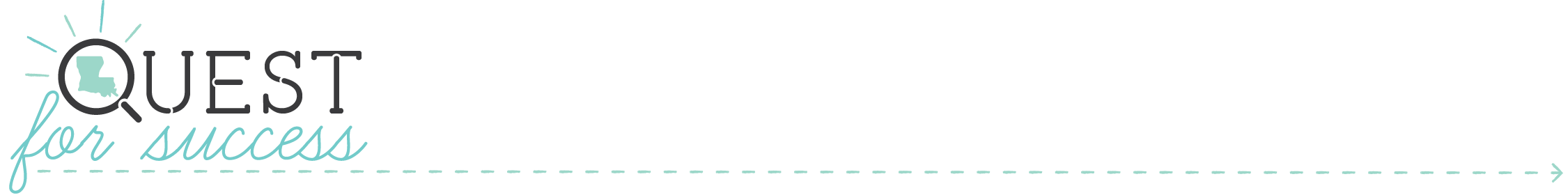 ‹#›
Planning
Your Professional Profile
Create your headline using the keywords and describing statements you identified above. Use 120- characters or less.
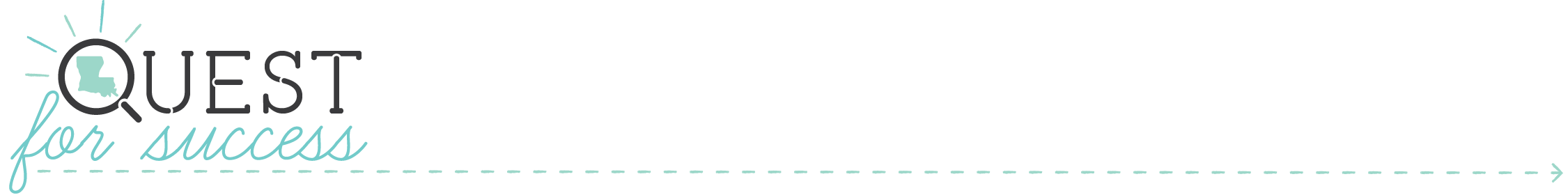 ‹#›
Planning
Your Profile Summary
Create your headline using the keywords and describing statements you identified above. Use 120- characters or less.
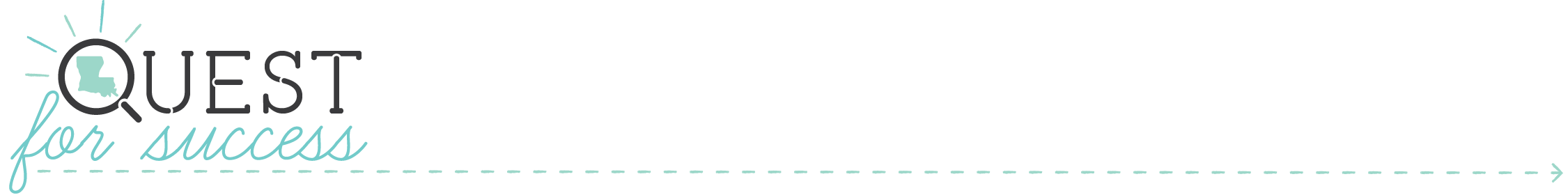 ‹#›
Planning
Your Professional Profile
Begin with a strategy statement that describes who you are.
Develop a summary of what you have accomplished in your academic or work life so far.
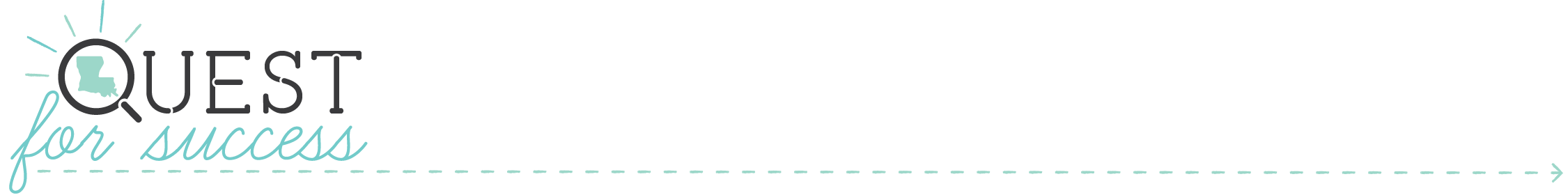 ‹#›
Planning
Your Professional Profile
Communicate what you are you looking for right now. What are your present goals? Be precise.
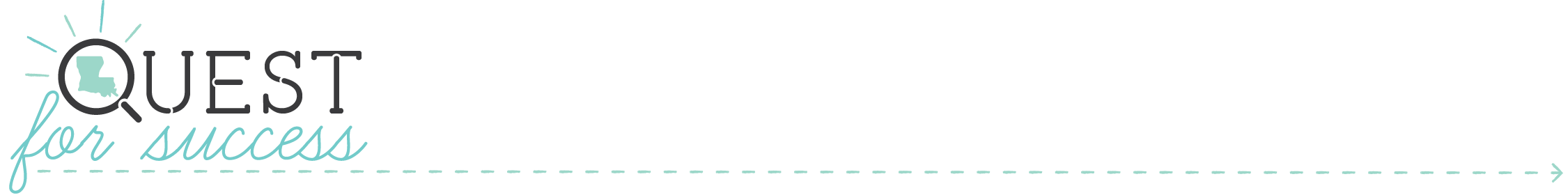 ‹#›
Planning
Your Professional Profile
Experience - 
Job Titles-Make sure you word job titles correctly since the titles carry more weight than the description in the LinkedIn algorithm. 
Description of jobs-Be clear and concise. Let employers know what you have done so they know what you are capable of doing now.
Skills - 
This is a good place for a bulleted list of skill that make you valuable to an employer. This may include manual labor skills, technology skills, or leadership skills. Anything that makes you more engaging to employers.
Education - 
If you’ve graduated from the school, you can put when you attended; otherwise, you can put your expected graduation year.
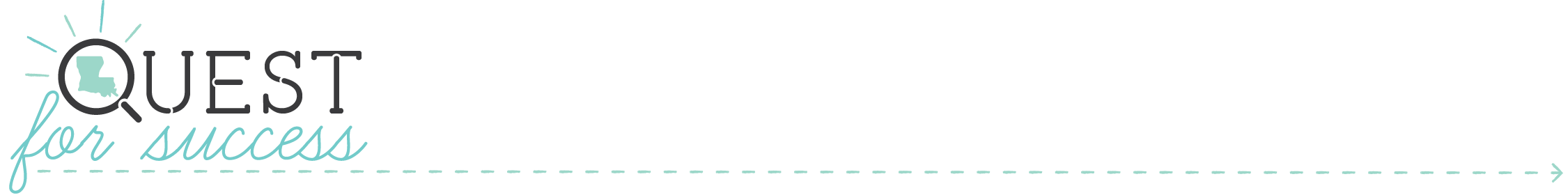 ‹#›
Planning
Your Professional Profile
Volunteer Experience - 
List anywhere you have volunteer experience, interests, and active participation in groups, organizations, and influencers.
Accomplishments - 
List any additional accomplishments that may not be listed above. This is a great place to include multiple languages, publications, or honors organizations.
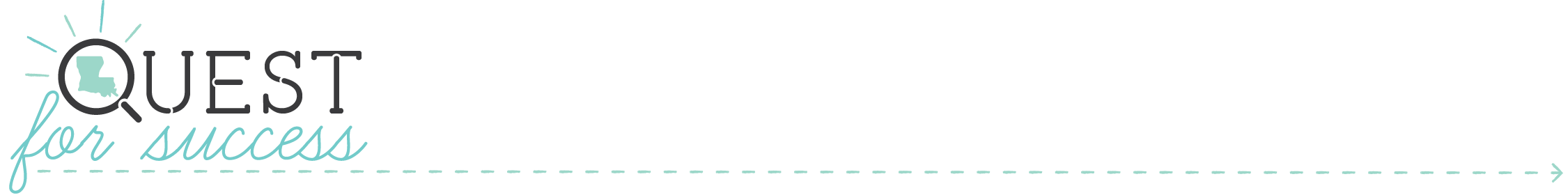 ‹#›
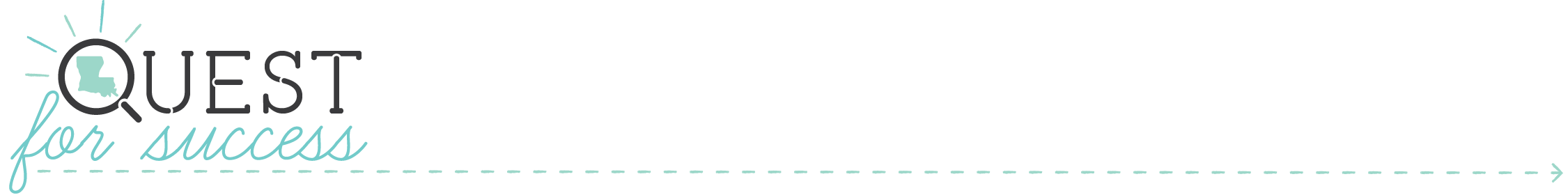 Your Professional Profile
‹#›
Your Professional Profile
Your Professional Profile
Last Name
First Name
Last Name
First Name
Headline
Headline
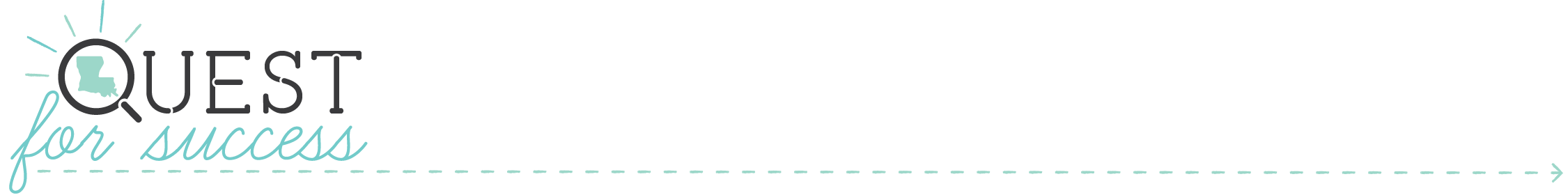 ‹#›
Your Professional Profile
Your Professional Profile
Education
Education
Zip Code
Country
Zip Code
Country
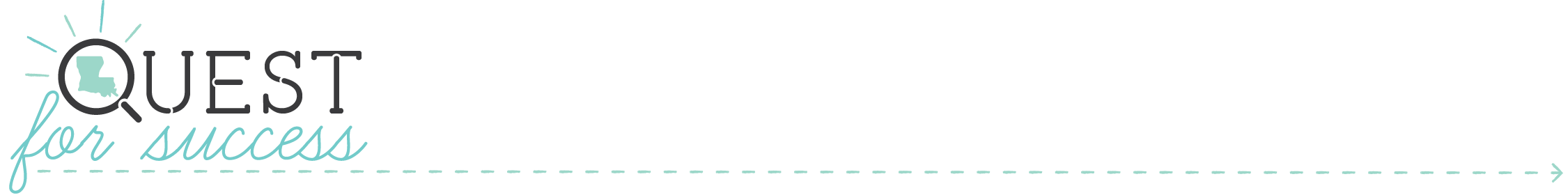 ‹#›
Your Professional Profile
Your Professional Profile
Industry
Industry
Summary
Summary
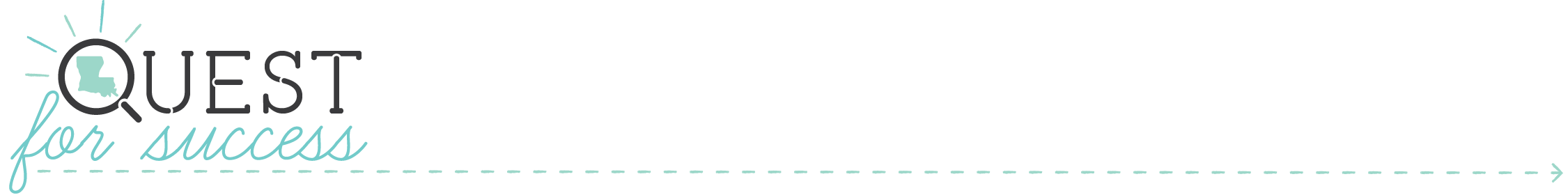 ‹#›